The promise and history of viral load use and scale up for patient management and surveillance
AIDS 2018
Amsterdam
July 25, 2018
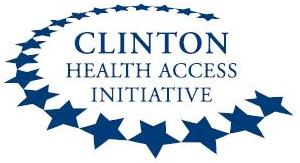 History of guideline changes for VL as a treatment failure monitoring tool
2016 WHO ARV Guidelines for treatment failure monitoring
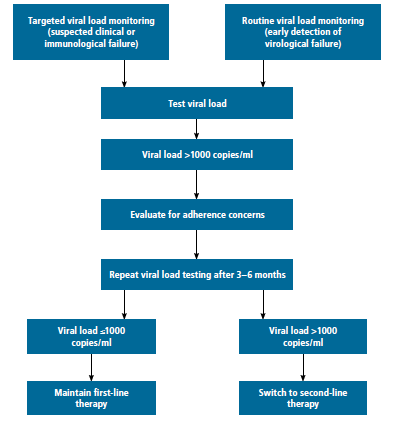 [Speaker Notes: Mention the times for VL: 6 months, 12 months, then yearly]
2016 WHO ARV Guidelines recommends the use of dried blood spot specimens can be used, increasing access to VL
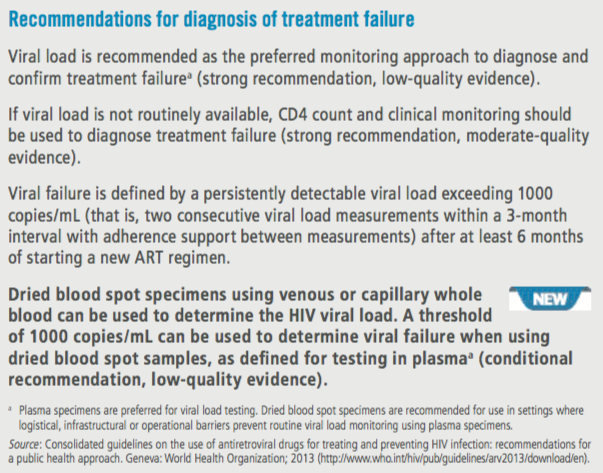 The momentum for VL scale-up has been building for a number of years
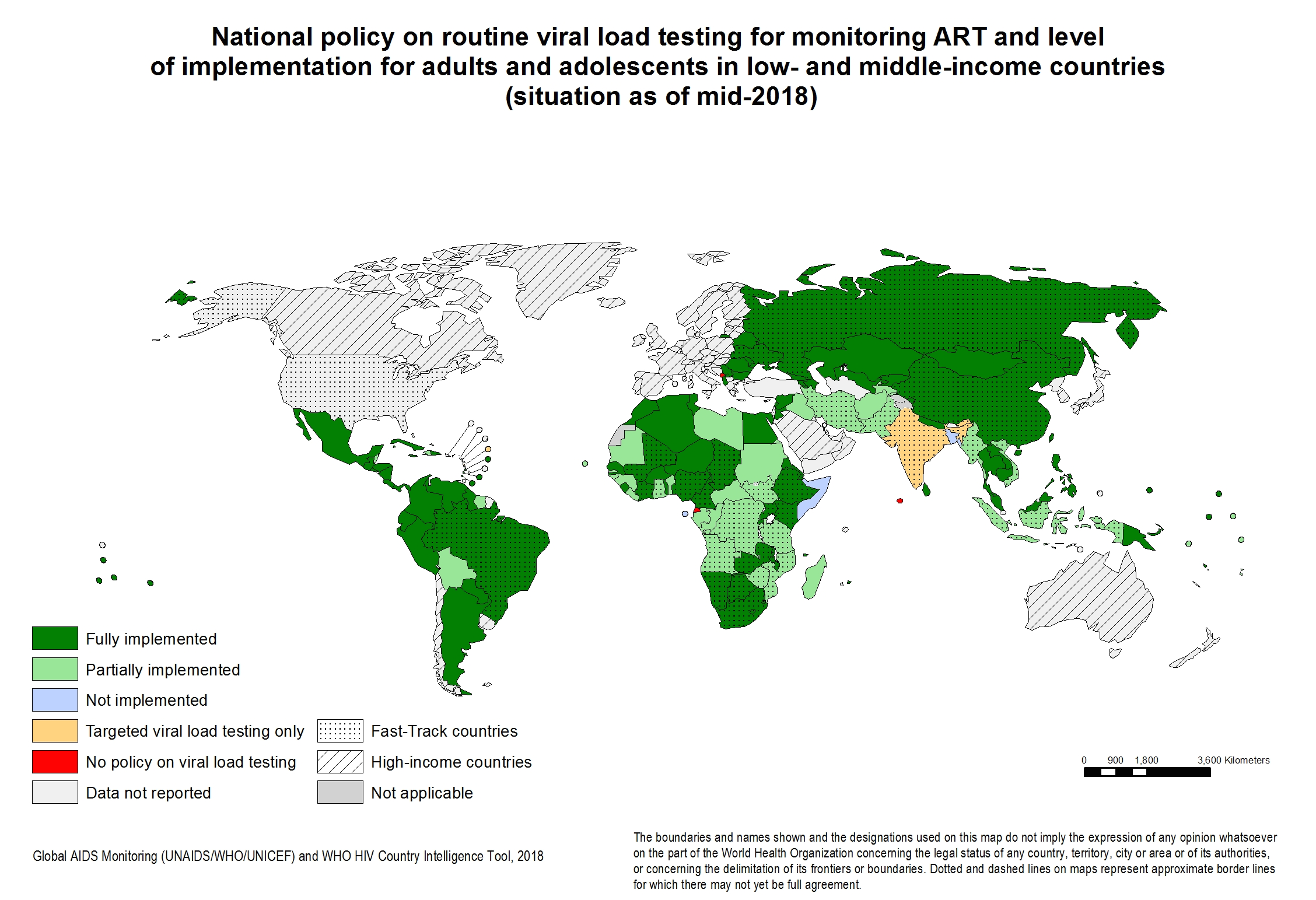 Demand for VL testing has more than doubled since 2012 and is expected to reach nearly 30m by 2022 as more countries scale up VL for routine monitoring, facilitated by DBS and POC
Use of DBS recommended by WHO
Roche Global Access Program launched
Recommended by WHO as a preferred method
Source: Consolidated forecast presented at AMDS meeting, Geneva, March 2018
VL coverage in LMICs reached over 50% in 2017, largely led by a few high-volume countries
Need is estimated using projected ART patient numbers and testing guidelines. Where national guidelines are unknown, the WHO’s recommendations of 2 tests for new patients and 1 test for existing patients is used.
Source: CHAI projections of 19 high-burden countries (81% of people on ART in LMICs), supplemented by linear extrapolations of “Rest of World” by Avenir Health.
The cost of VL tests varies by countries, but substantially higher than CD4 tests
HIV VL cost1 2017
1Calculation of all-inclusive equivalent includes: a) instrument placement, b) reagents and consumables, c) service and maintenance, d) freight and logistics according to the Delivered At Place (DAP) incoterm, e) controls and calibration, and f) errors and failures. The all-inclusive price does not include ancillary costs, for example those associated with sample collection, sample transport, laboratory staff time, laboratory infrastructure, generic lab supplies (e.g. primary collection tubes, disposable gloves, etc.), inventory management, or general administration and overhead costs.
8
Increasing menu of options are available ranging from centralized to POC platforms with more in the development pipeline
Available on the market*
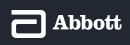 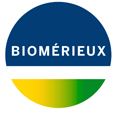 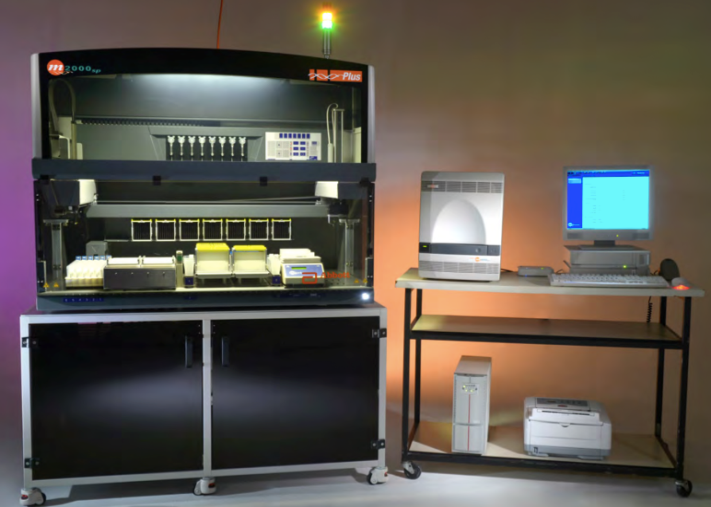 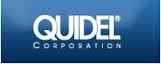 NWGHF
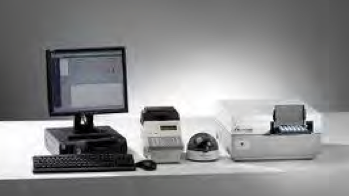 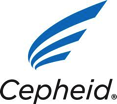 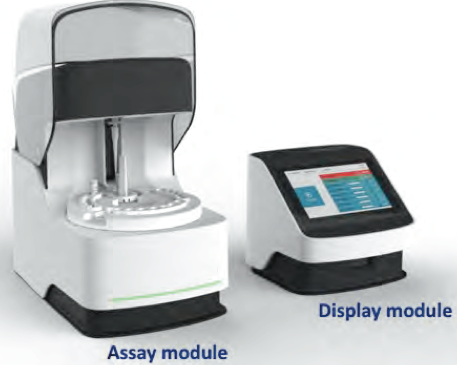 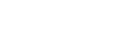 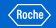 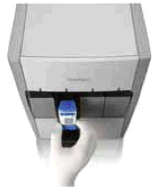 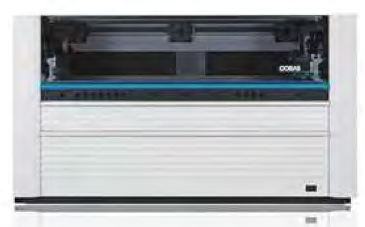 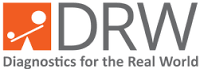 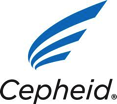 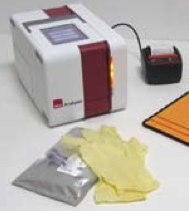 Centralized
POC
Pipeline products
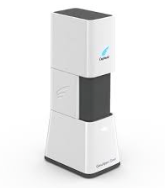 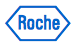 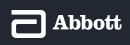 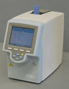 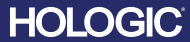 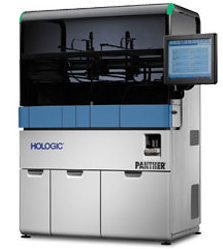 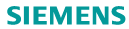 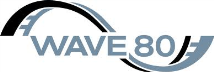 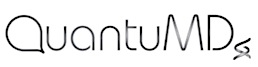 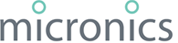 SlipChip
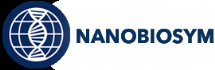 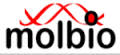 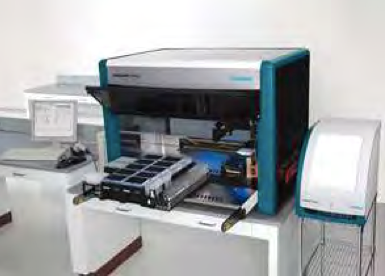 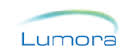 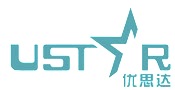 * WHO qualified, CE-IVD, or SRA approved
Installed base of GeneXpert platforms may offer opportunities to expand VL testing to more decentralized settings
69% of 120 countries use less than 25% of their current GeneXpert installed base capacity for TB testing.
92% of 120 countries use less than 50% of installed base capacity for TB testing.
Impact on TB programs in the face of changing TB algorithm need to be carefully considered.
Based on internal analysis by CHAI of 2017 Cepheid TB sales data; figures are based on 16 tests per day (120min per test, 4 modules, 8 hours per day, 240 days per year); does not account for breakdowns or machines that are out of order
A few studies are in progress or planned to understand the impact of onsite VL testing
Conclusions
VL testing is a critical tool to support progress towards reaching global targets for treating PLHIV and preventing new infections
Strong momentum for scale-up is continuing, but there is still need to increase access in countries beyond “first-movers”
An increased range of product options are available that allow countries to implement VL testing both in centralized and decentralized settings
With multiplexing technologies, opportunities exist for more efficient use of finite resources across programs to rapidly increase access to a multitude of tests
Evidence is being generated to understand the impact and operational feasibility of decentralized VL testing
Countries have a wider array of options to implement VL testing to maximize access while meeting patients’ clinical needs